Конференция специальности«Сварочное производство»по итогам производственной практики2019 года
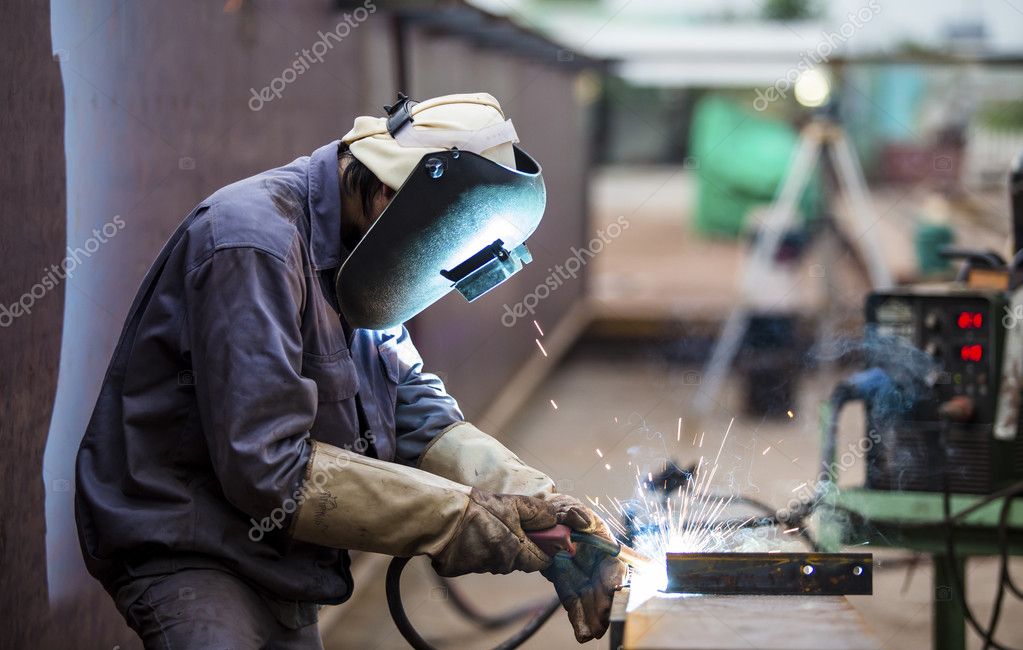 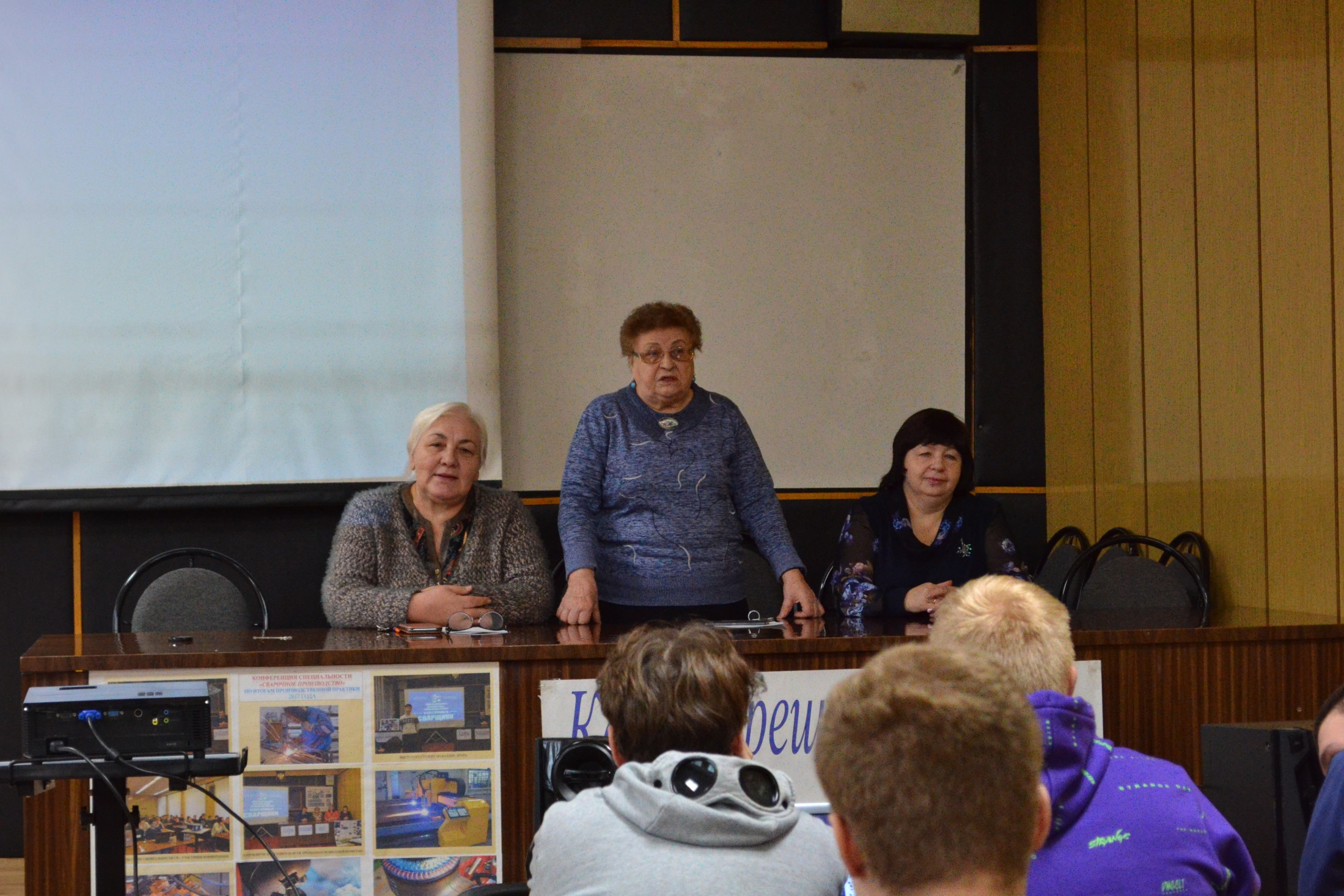 Конференцию открывает руководитель практики Физер З.Ф.
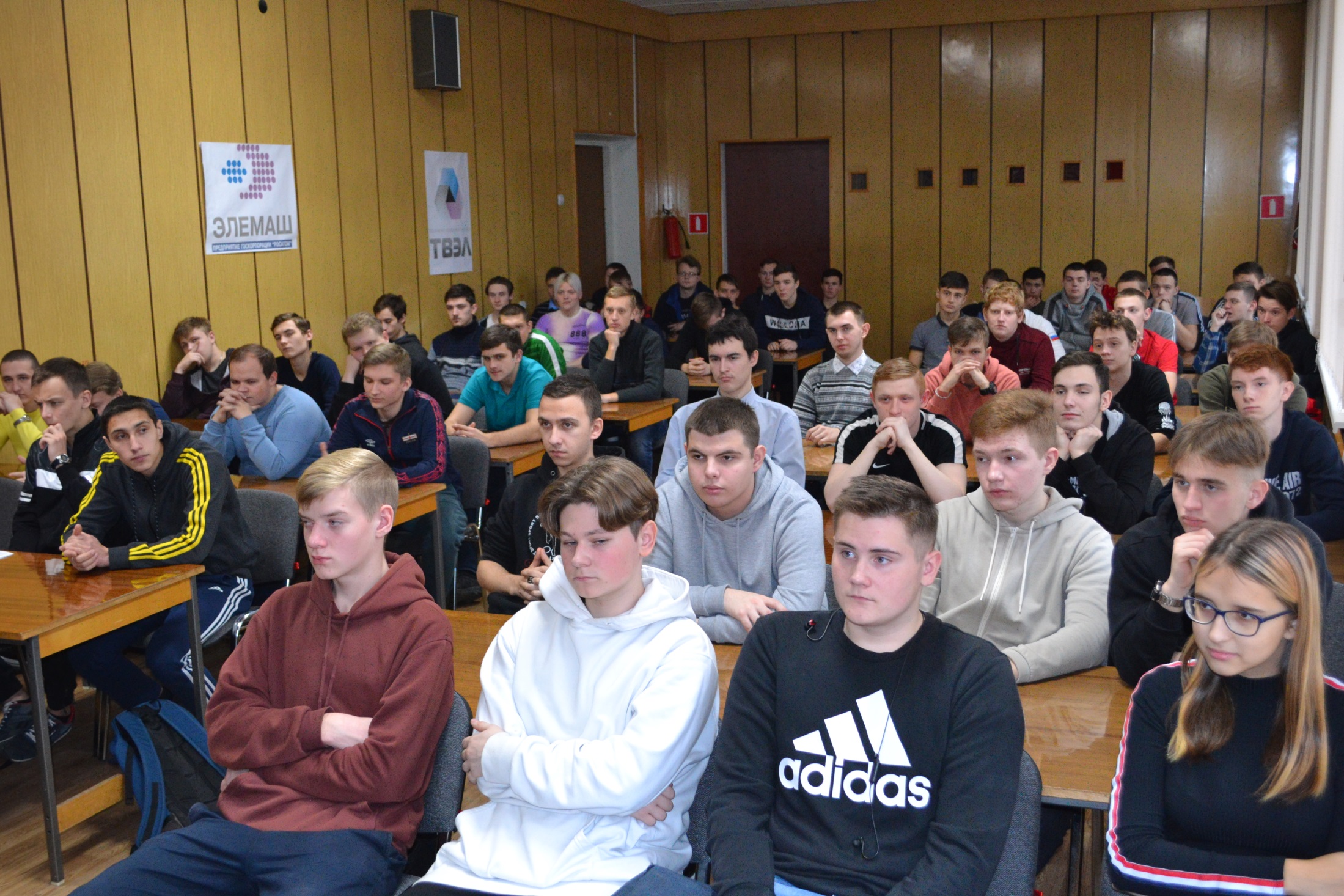 Участники конференции – студенты 2, 3 и 4 курсов специальности «Сварочное производство»
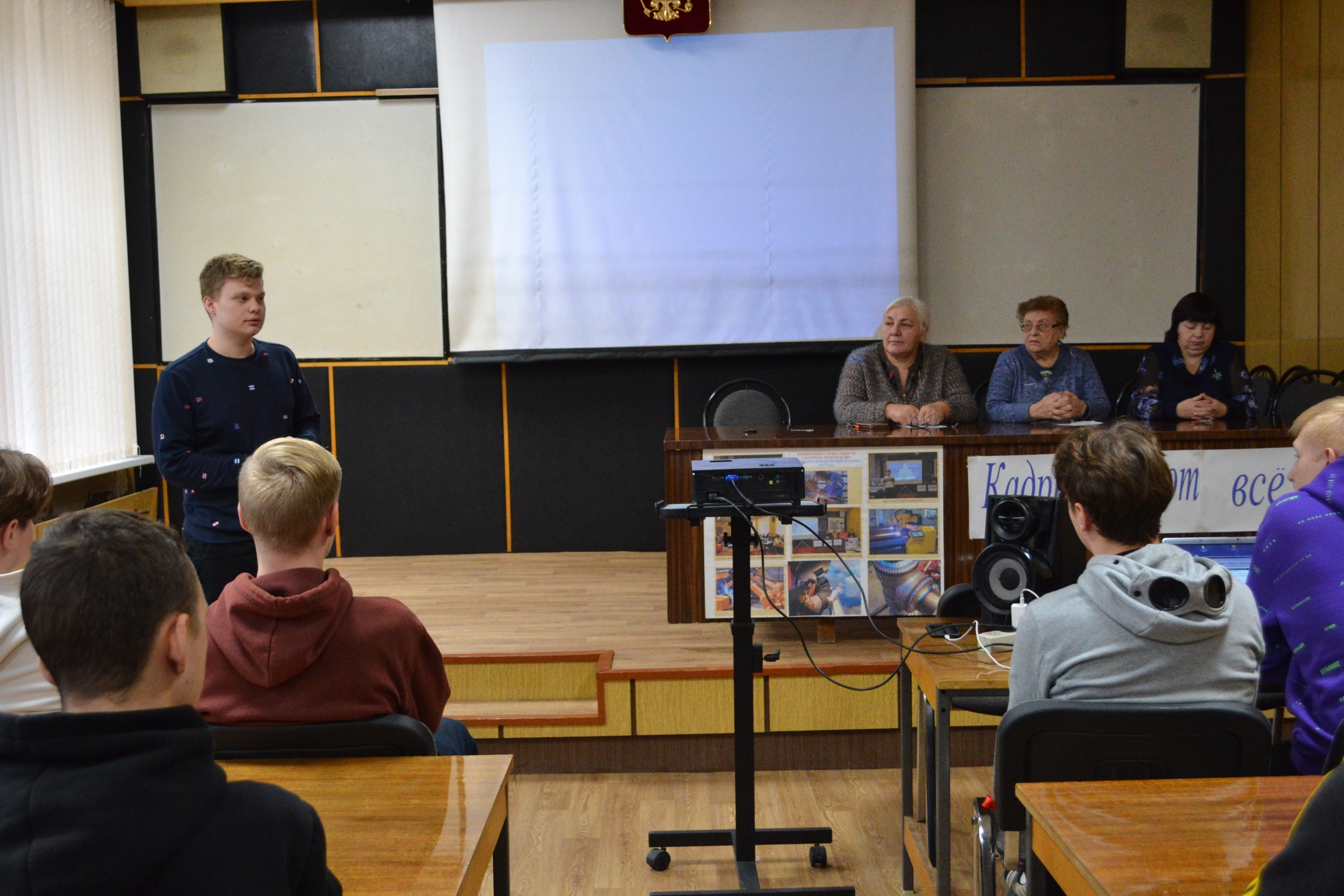 Выступает студент гр. 63-СП Краюшкин Степан
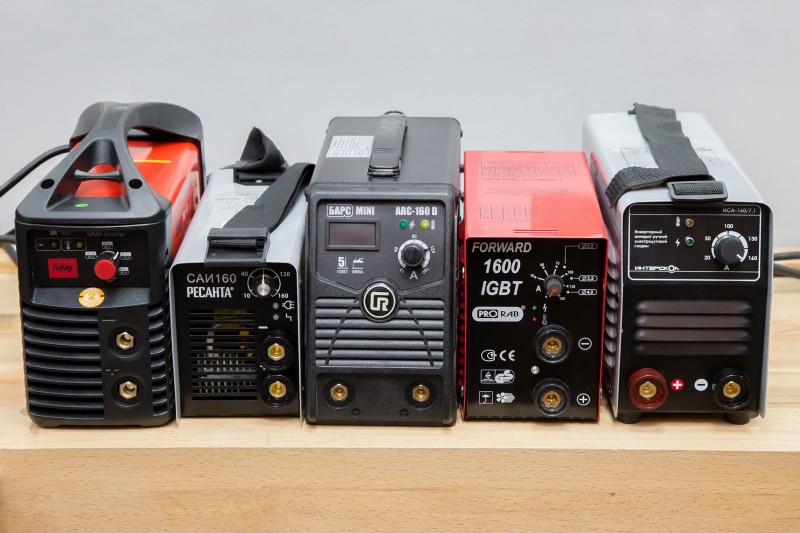 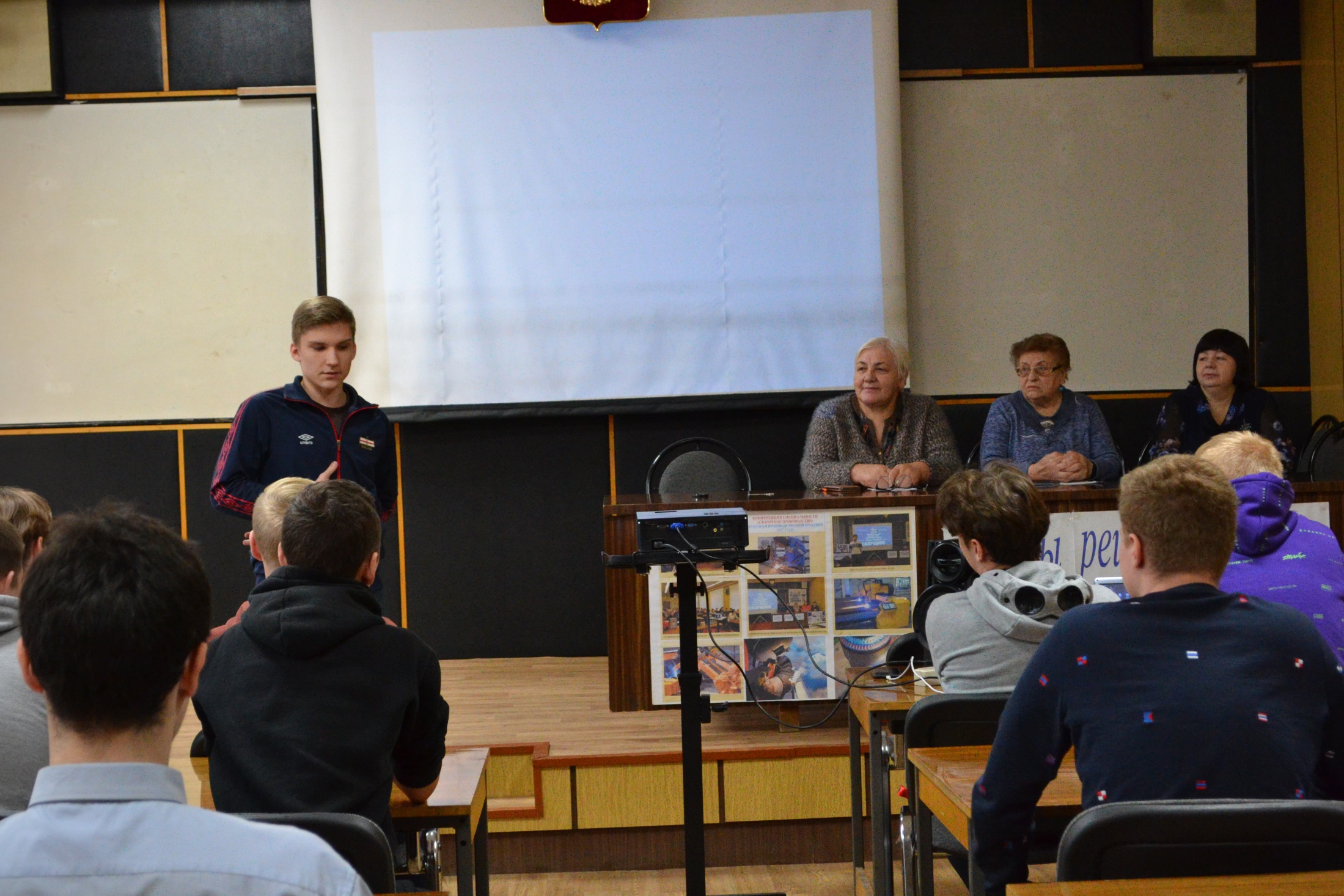 Выступает студент 63-СП  Нургалиев Михаил
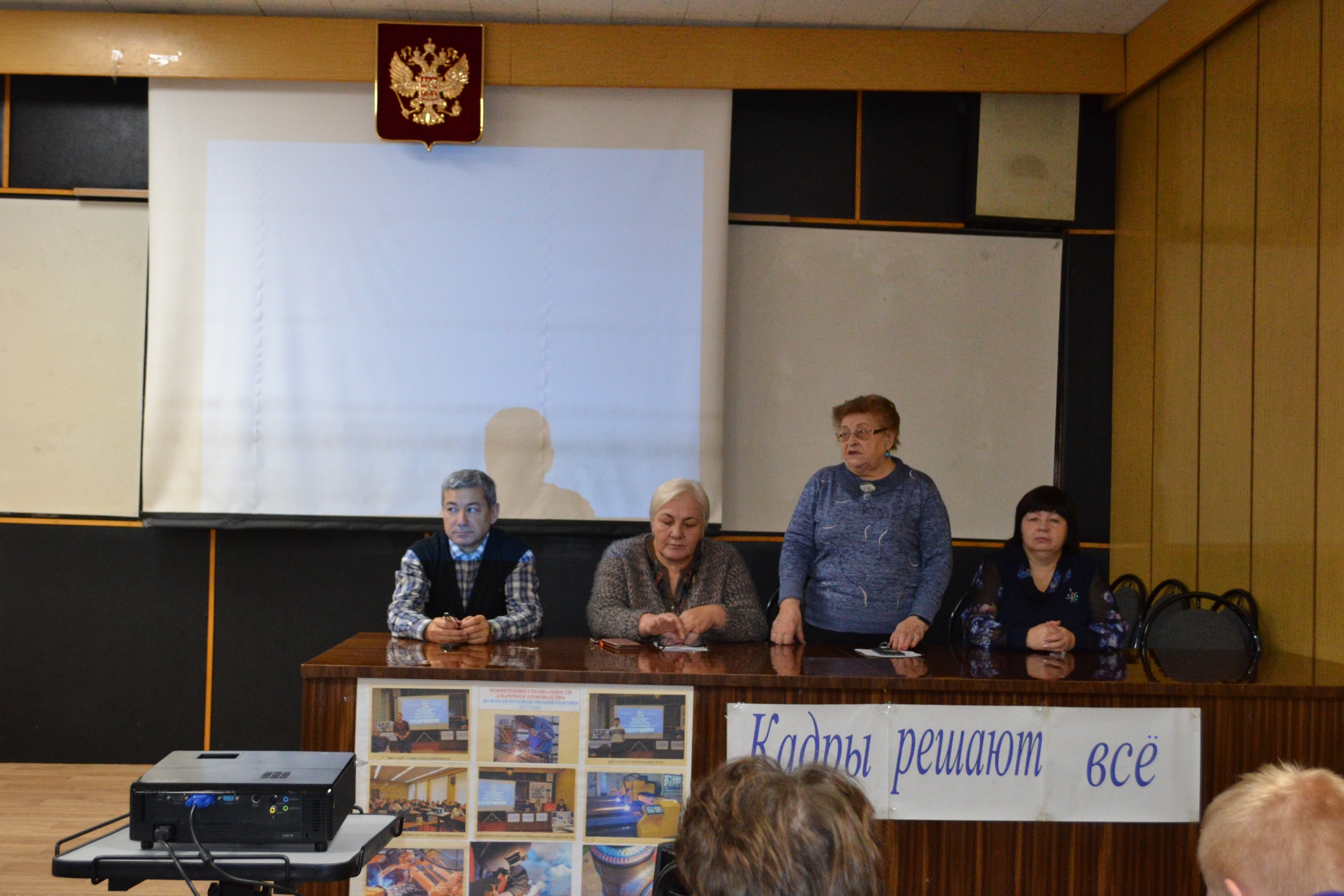 Преподаватели задают вопросы студентам по прохождению практики
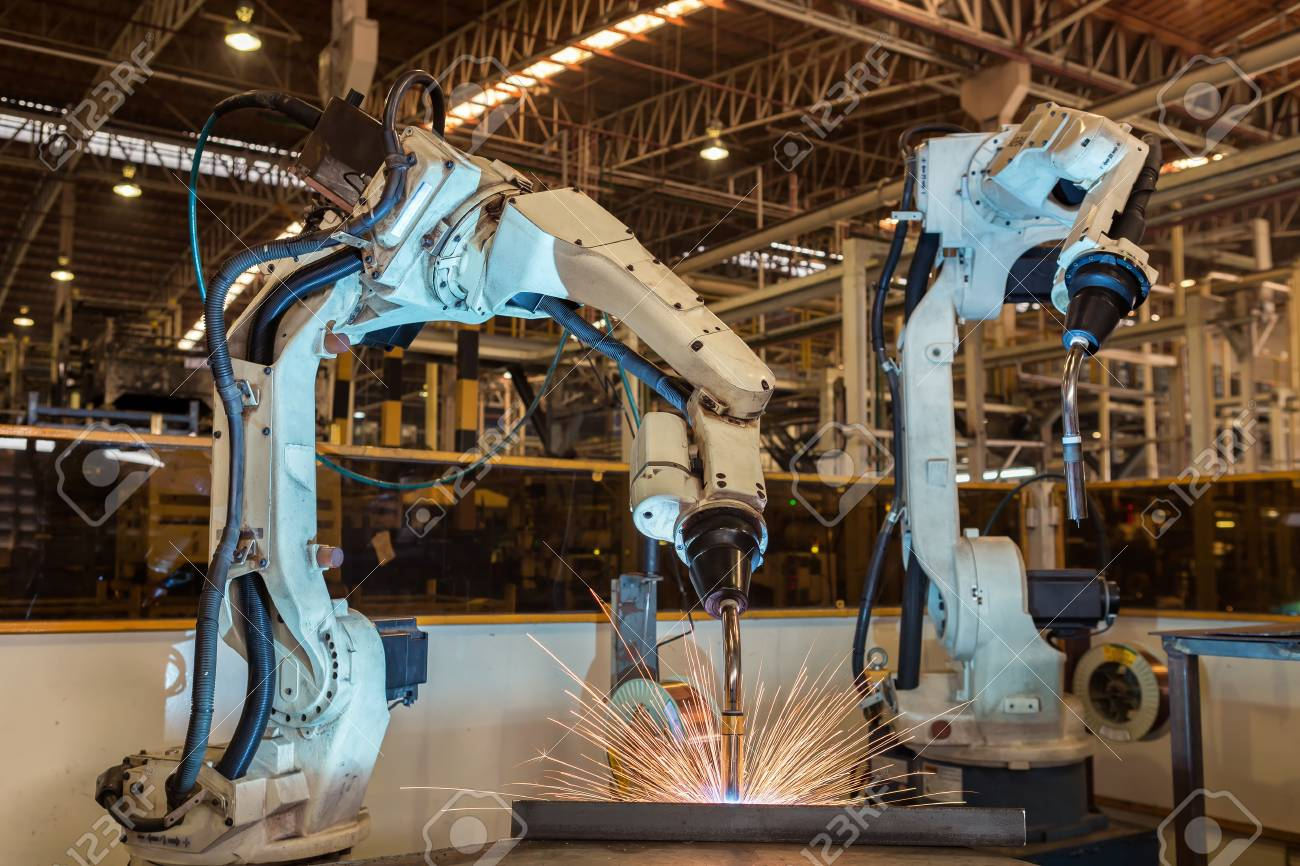 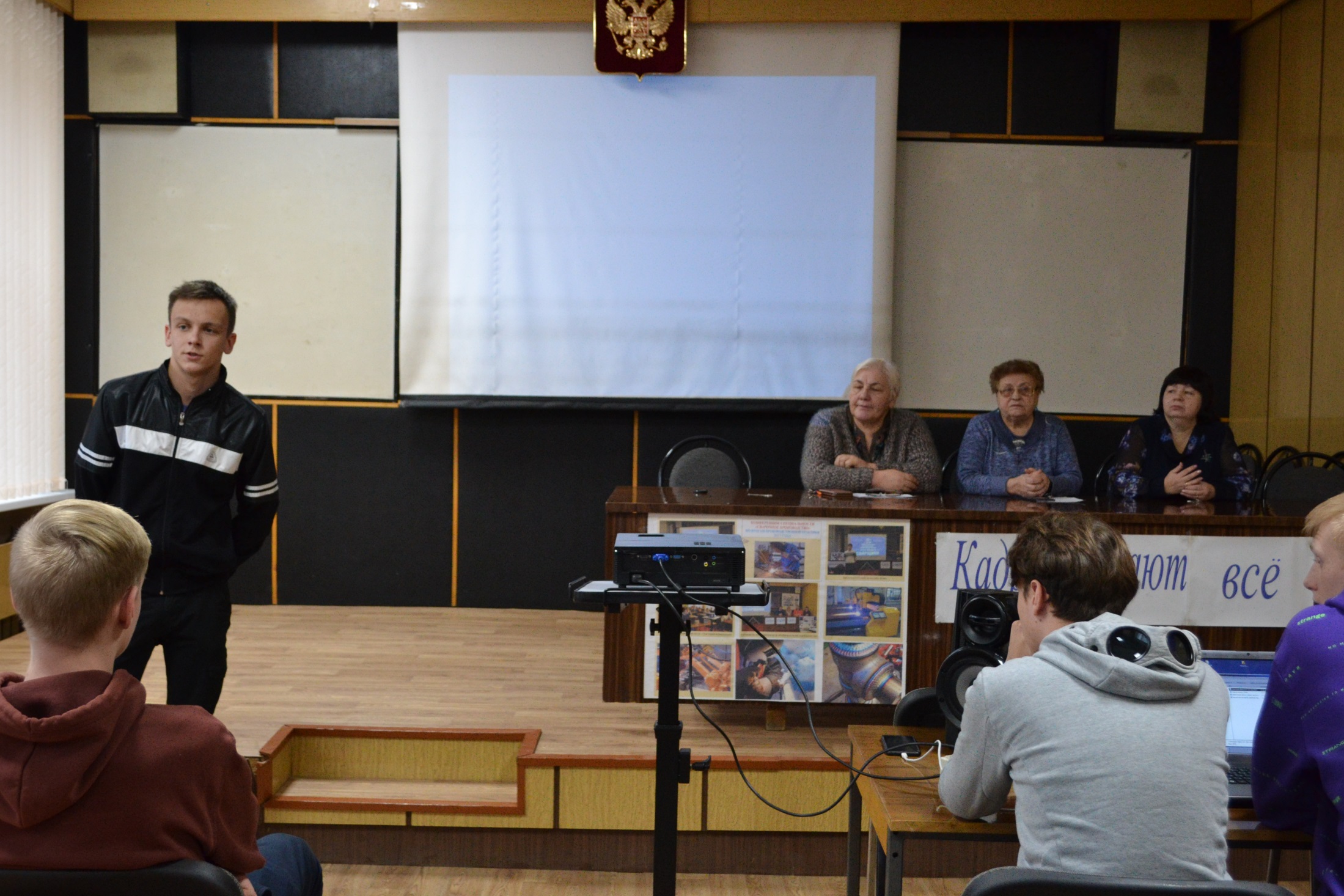 Выступает студент 63-СП  Прилуков Александр
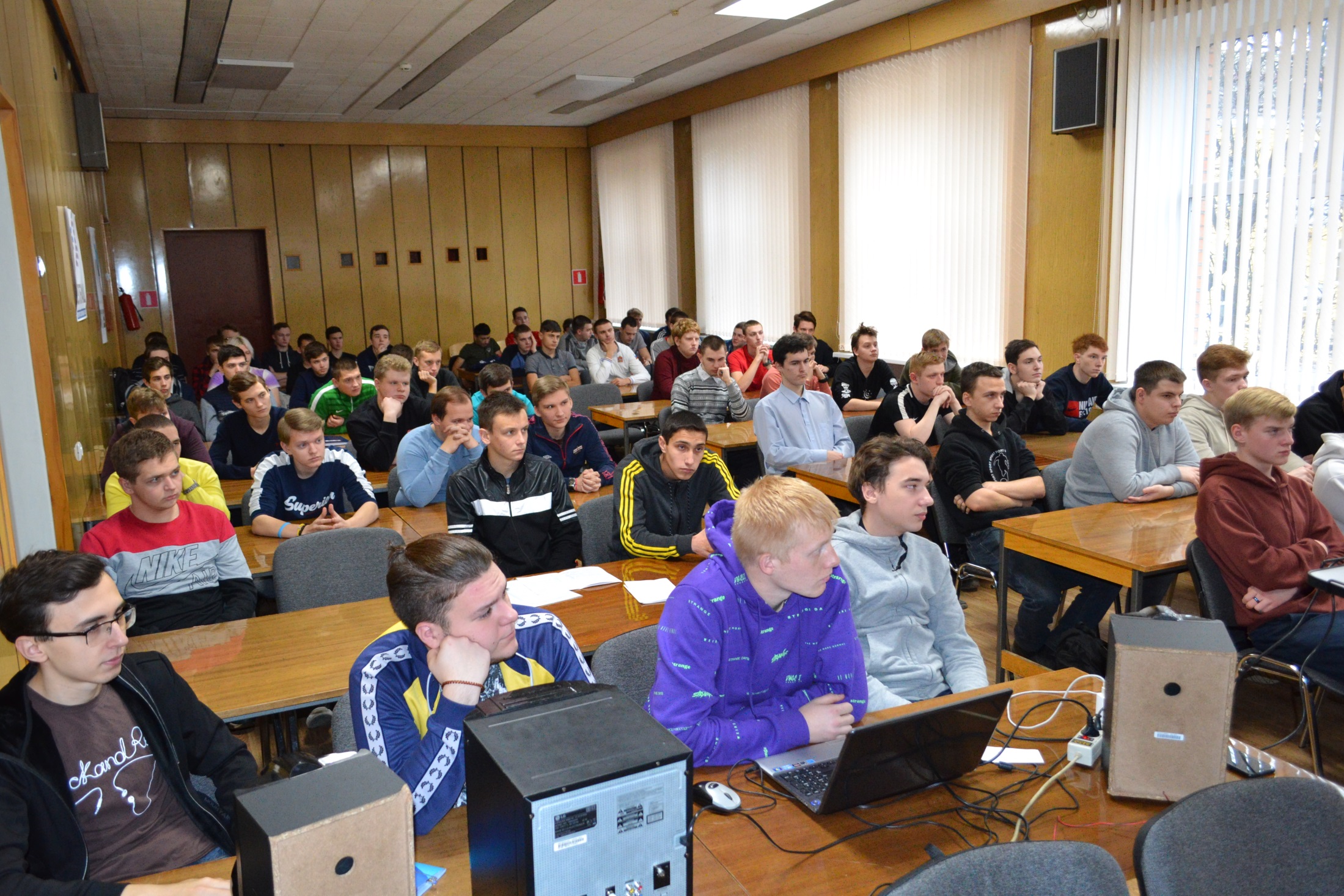 Информационное обеспечение конференции
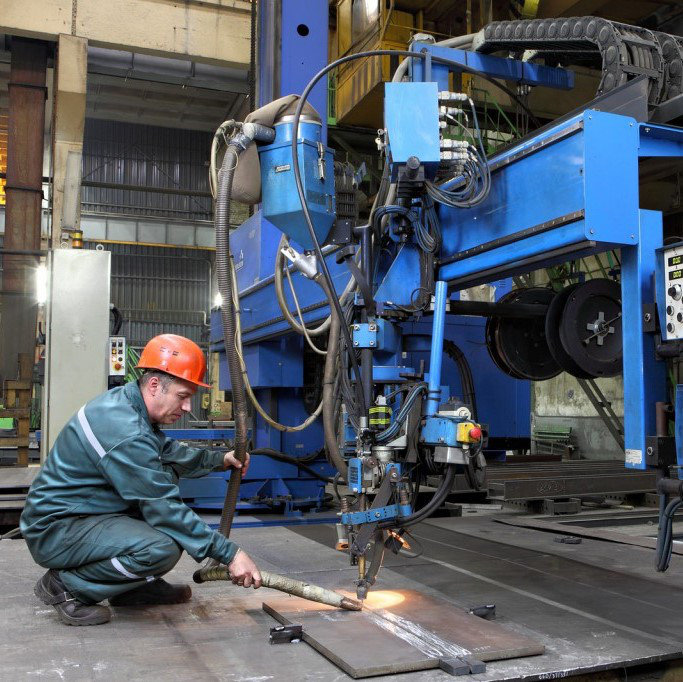